УПРАВЛЕНИЕ ФЕДЕРАЛЬНОЙНАЛОГОВОЙ СЛУЖБЫ ПО ВОЛОГОДСКОЙ ОБЛАСТИ
Особенности формирования Единого реестра субъектов малого и среднего предпринимательства. Отмена единого налога на вмененный доход с 1 января 2021 года. Выбор системы налогообложения
ВОЛОГДА 2020
ЕДИНЫЙ РЕЕСТР СУБЪЕКТОВ МАЛОГО И СРЕДНЕГО ПРЕДПРИНИМАТЕЛЬСТВА
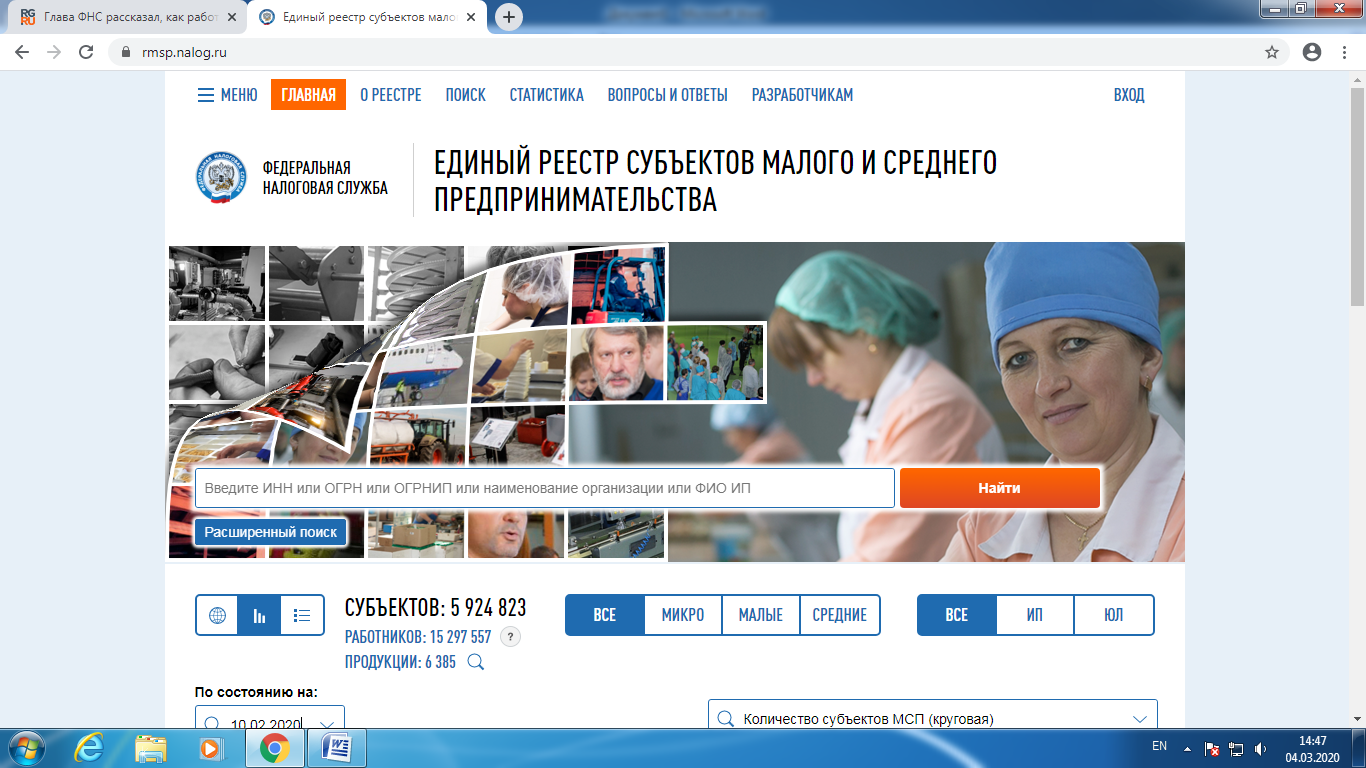 2
2
Единый реестр МСП
Формирование реестра 
заново ежегодно
10 августа
Обновление
 реестра
 ежемесячно 
10 числа
Создание    
 реестра 
1 августа 
2016
Оценка реальной доли малого и среднего бизнеса в России
Использование  в работе с крупнейшими компаниями
Упрощение  поиска потенциальных поставщиков
Разработка инструментов стимулирования
Снижение затрат предпринимателей на подтверждение статуса
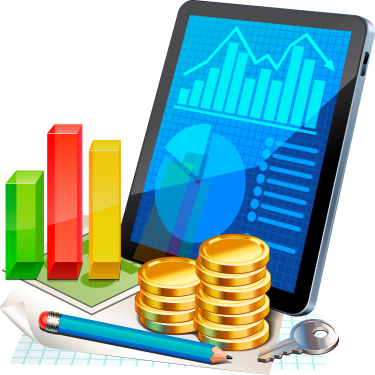 Планирование контрольно-надзорной деятельности
3
Основные условия отнесения субъектов предпринимательства к категории малых и средних
Структура уставного капитала для ООО и АО;
Условия для отдельных хозяйственных обществ и хозяйственных партнерств;
 Среднесписочная численность работников за предшествующий календарный год;
Величина дохода за предшествующий календарный год.
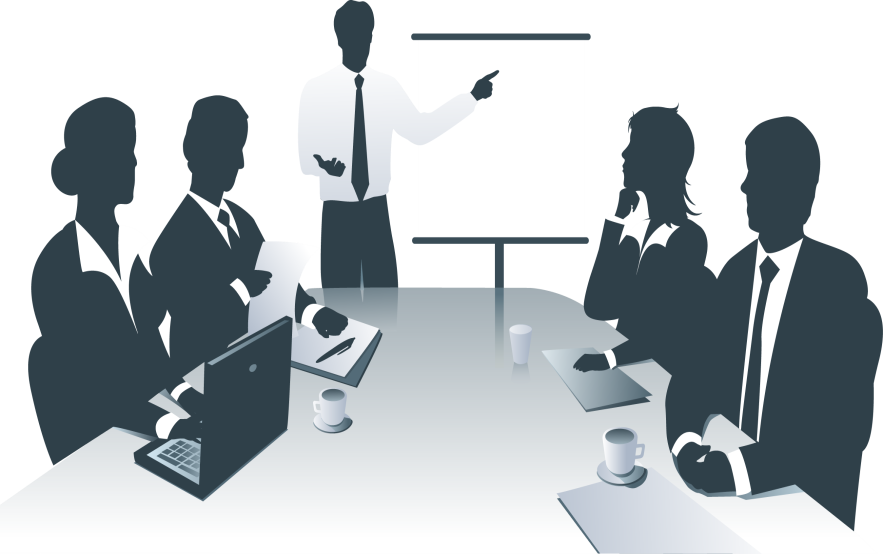 4
Сведения из Единого реестра субъектов малого и среднего предпринимательства
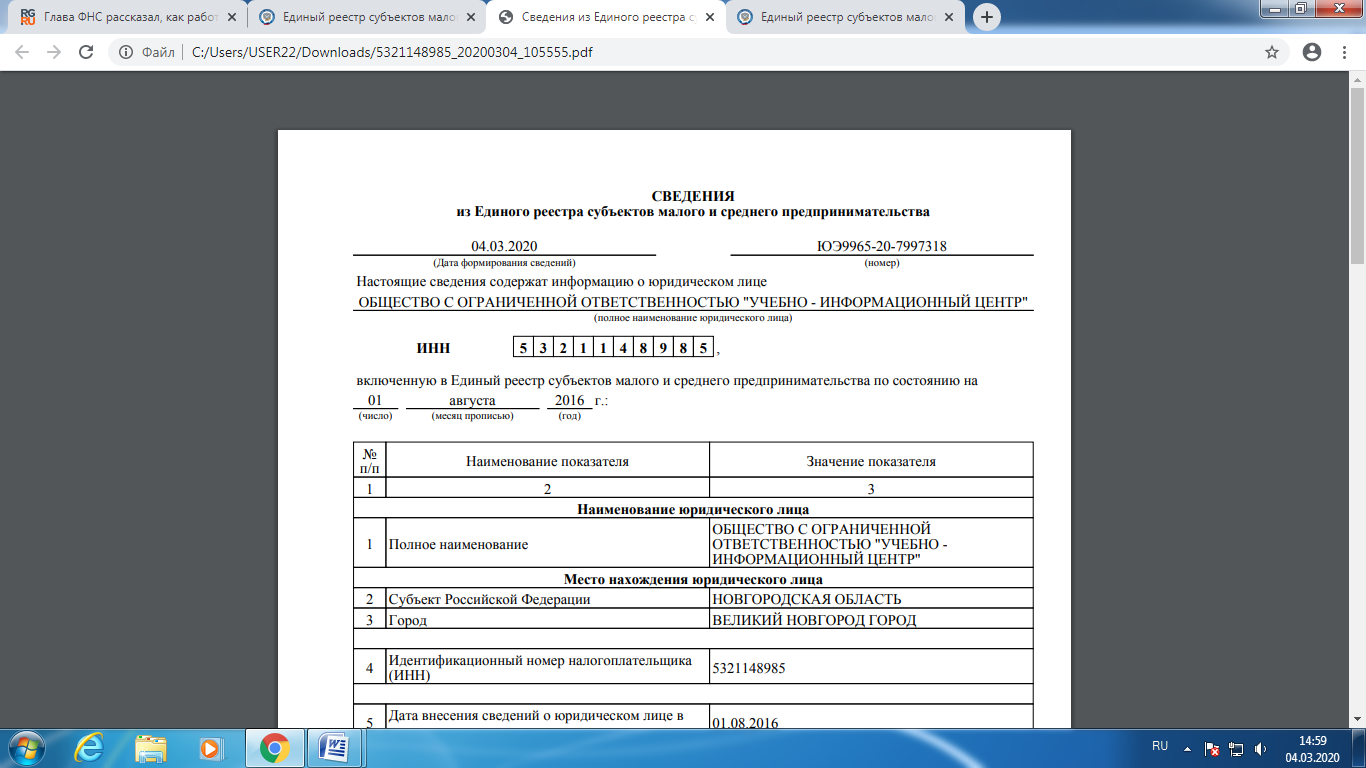 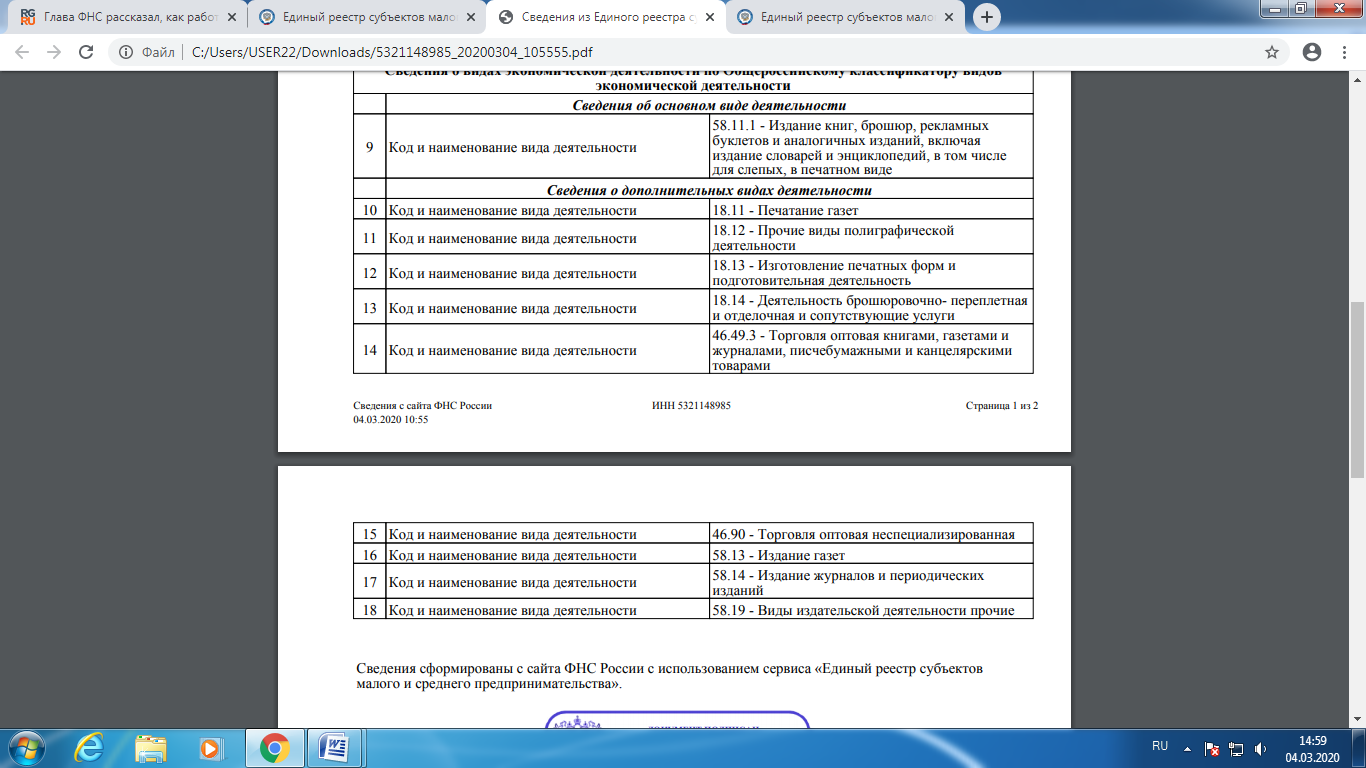 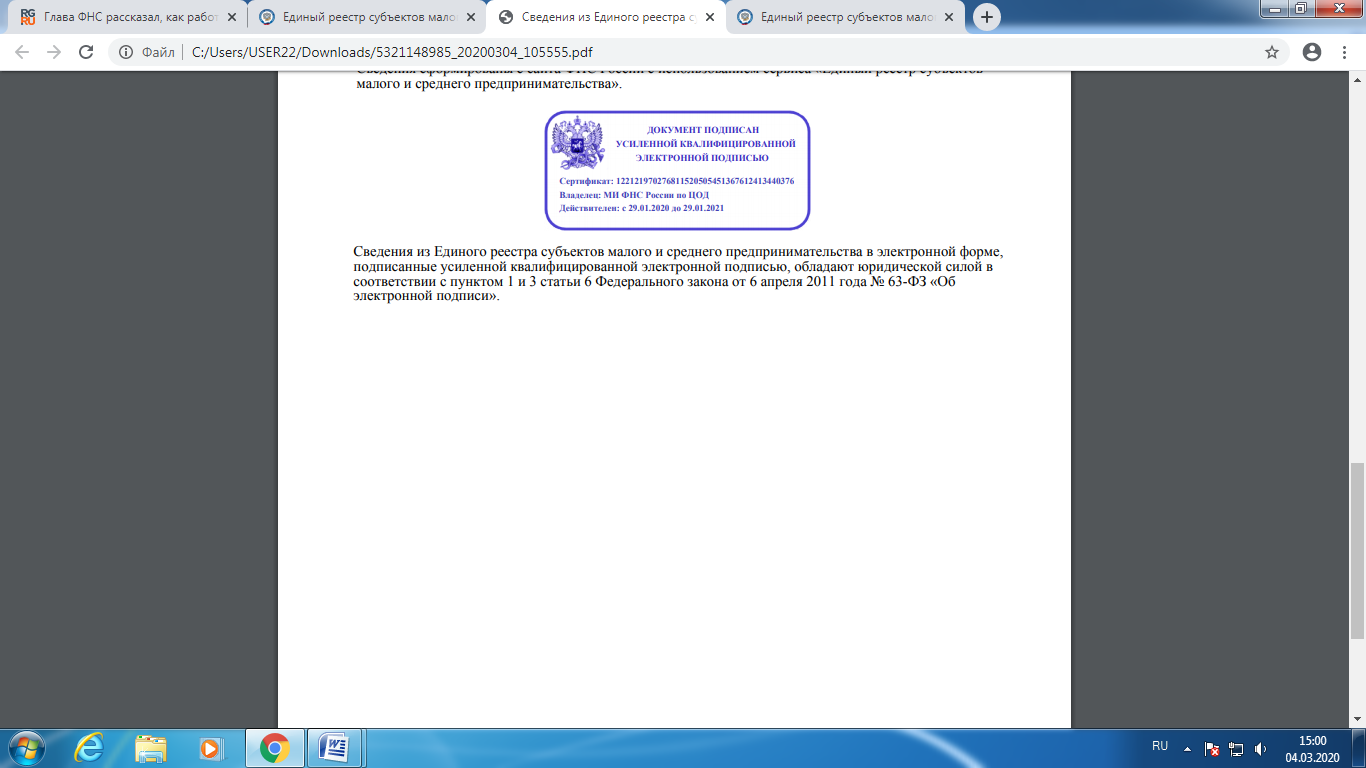 5
ЕДИНЫЙ РЕЕСТР СУБЪЕКТОВ МАЛОГО И СРЕДНЕГО ПРЕДПРИНИМАТЕЛЬСТВА
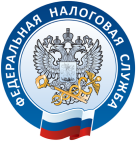 ФЕДЕРАЛЬНАЯНАЛОГОВАЯ СЛУЖБА
Количество юридических лиц и индивидуальных предпринимателей,
Сведения о которых содержатся в Едином реестре субъектов малого и среднего предпринимательства
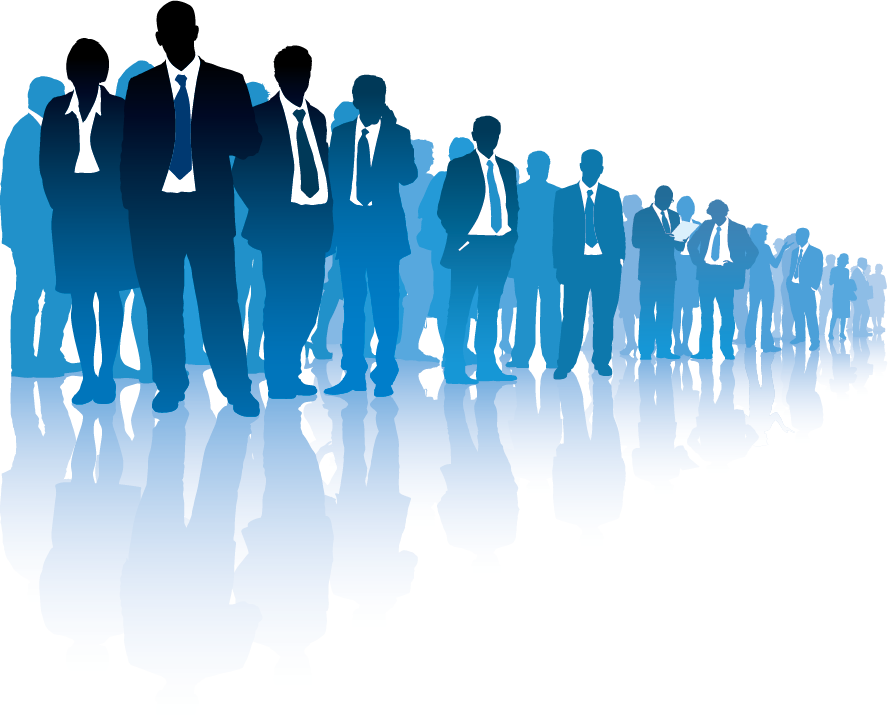 Вологодская область
По состоянию на :
10.09.2020
Юридических 
Лиц

23115
Индивидуальных
Предпринимателей

25203
ВСЕГО

48318
ВСЕГО
6
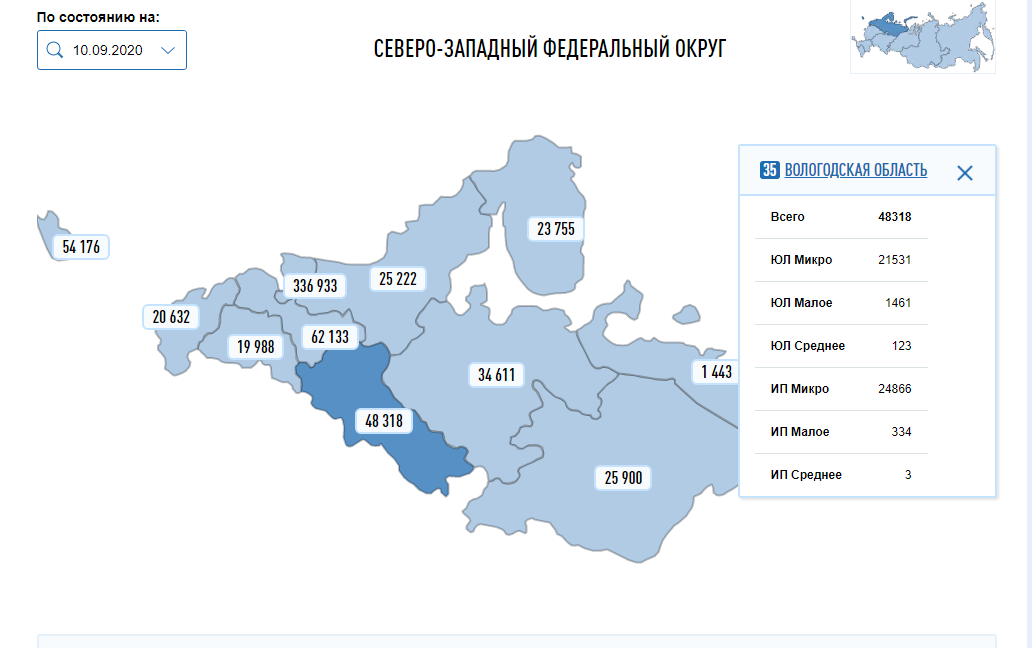 СЕВЕРО-ЗАПАДНЫЙ ФЕДЕРАЛЬНЫЙ ОКРУГ
По состоянию на :
10.09.2020
7
Динамика количества хозяйствующих субъектов, включенных в Единый реестр МСП
Количество юридических лиц и индивидуальных предпринимателей, сведения о которых содержатся в Едином реестре субъектов малого и среднего предпринимательства
Вологодская область
8
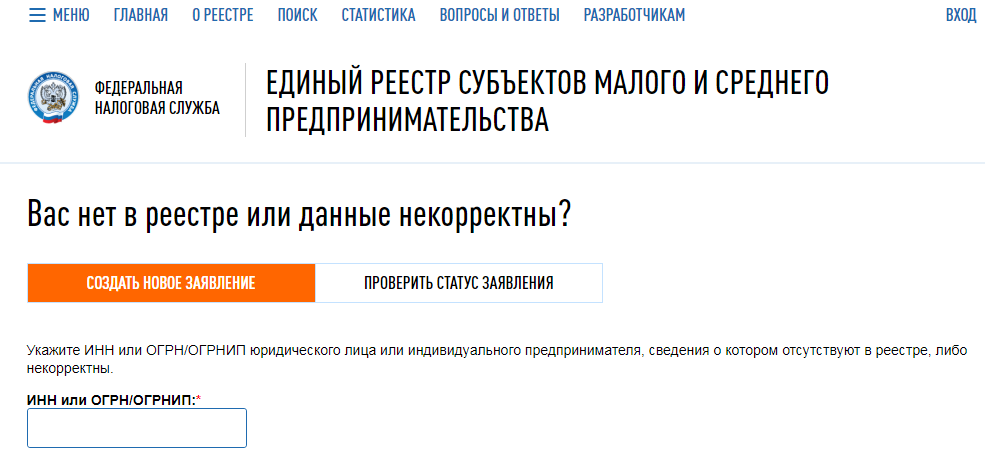 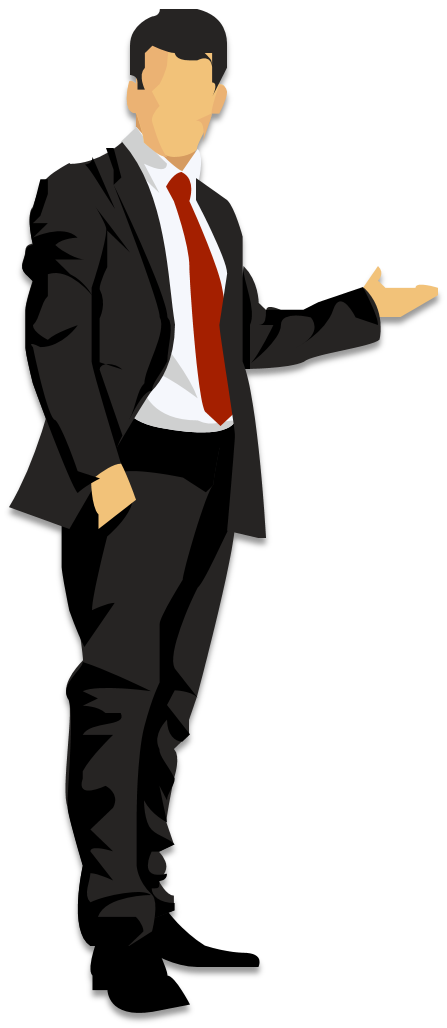 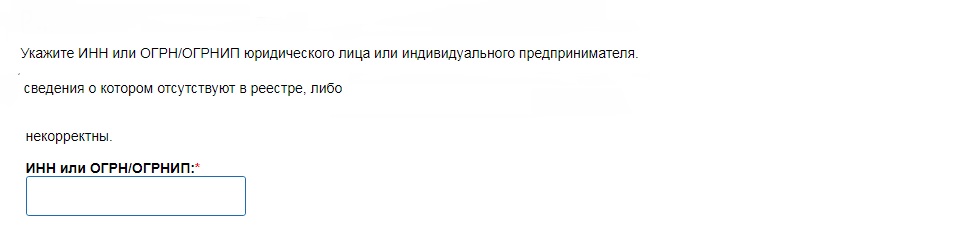 www.nalog.ru
9
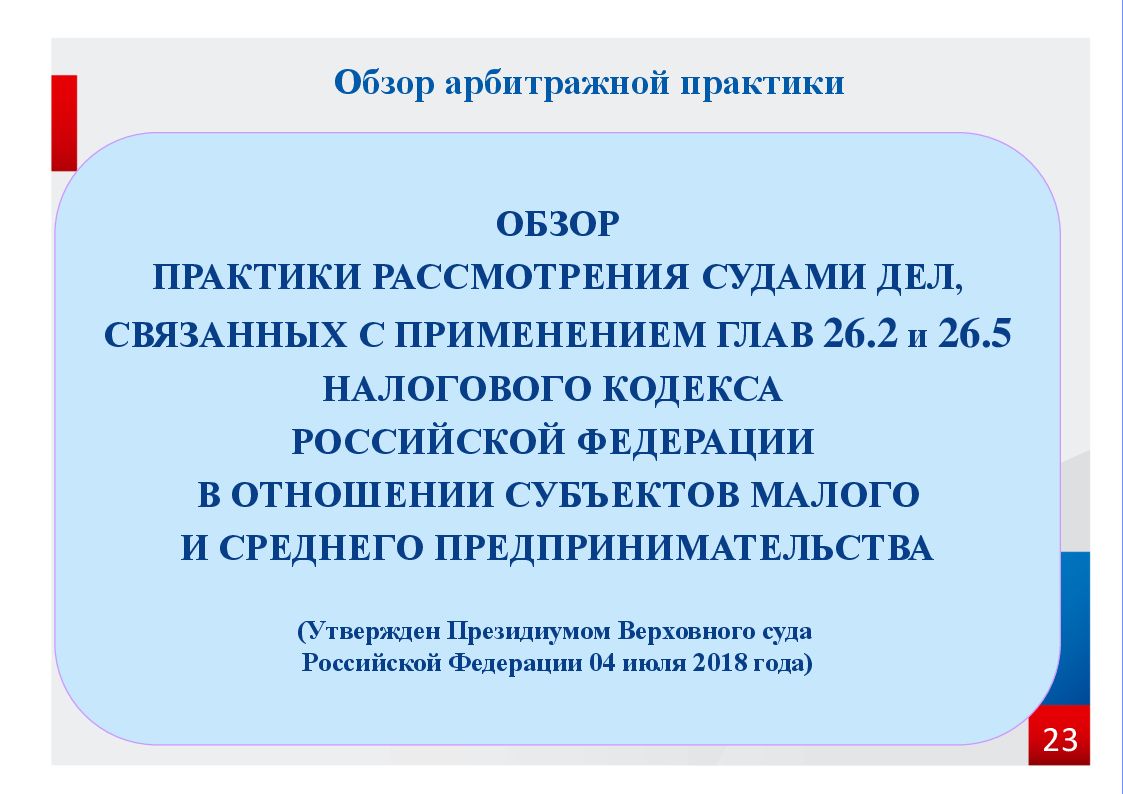 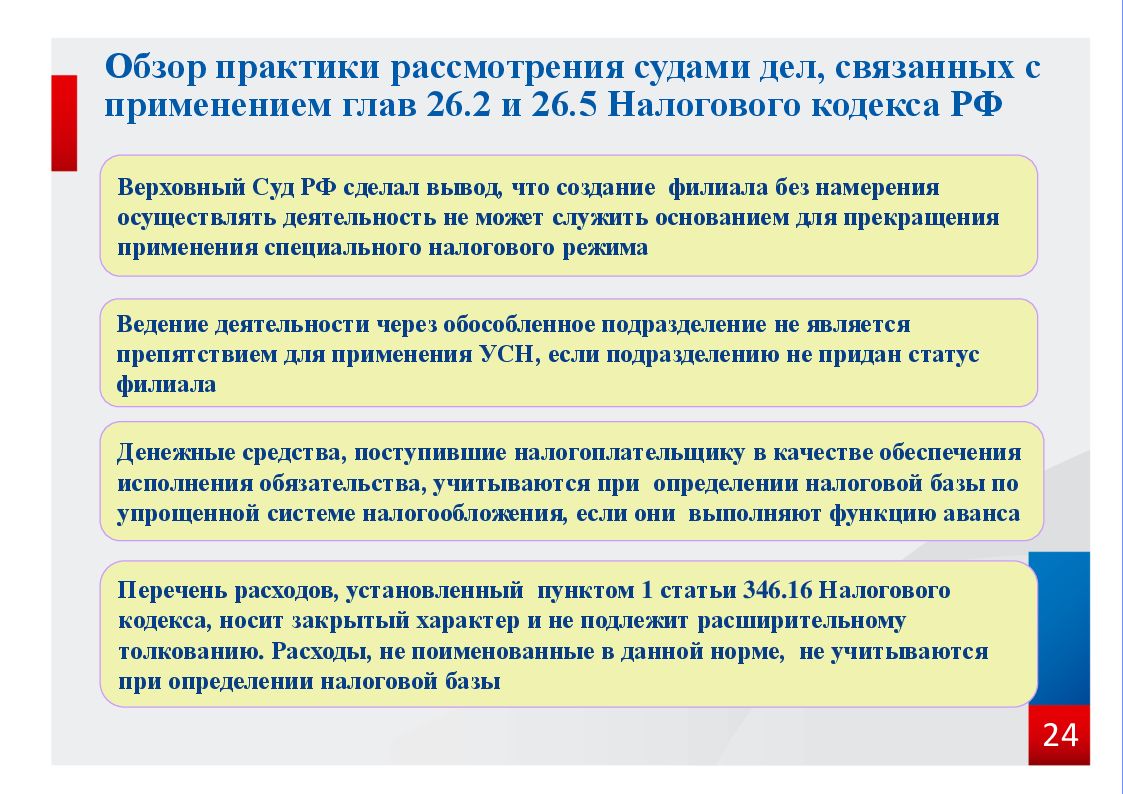 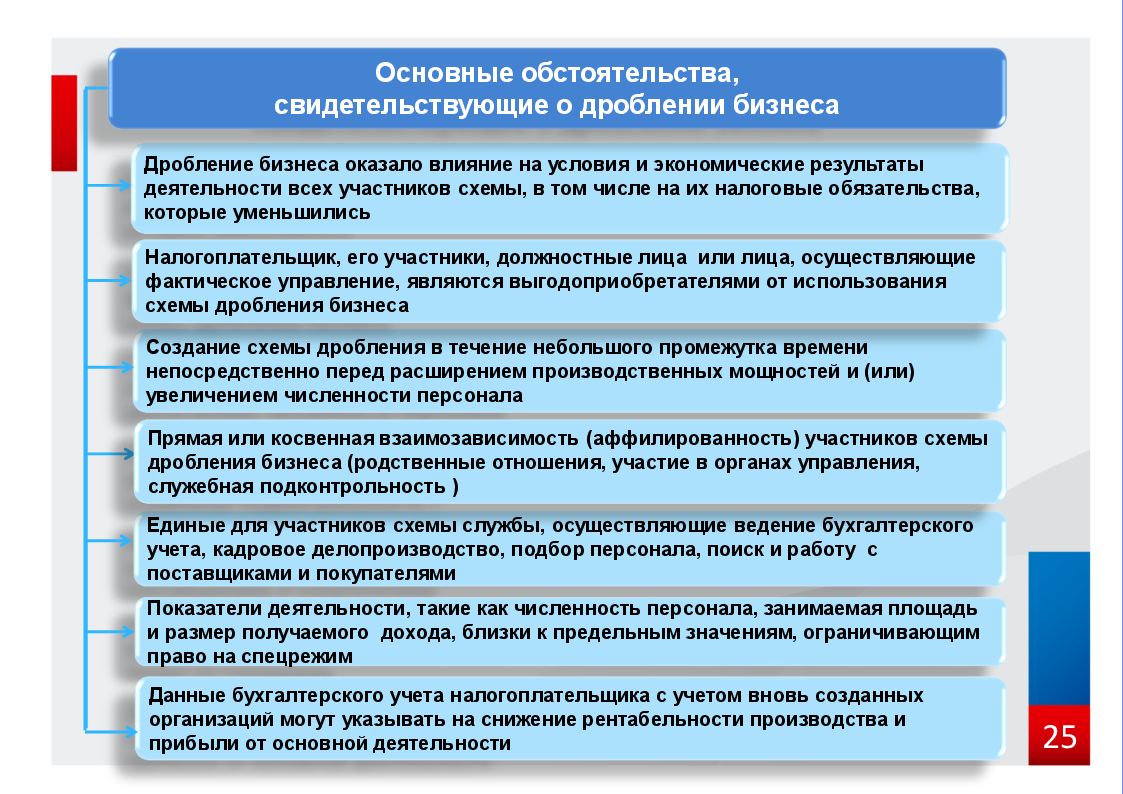 Отмена ЕНВД
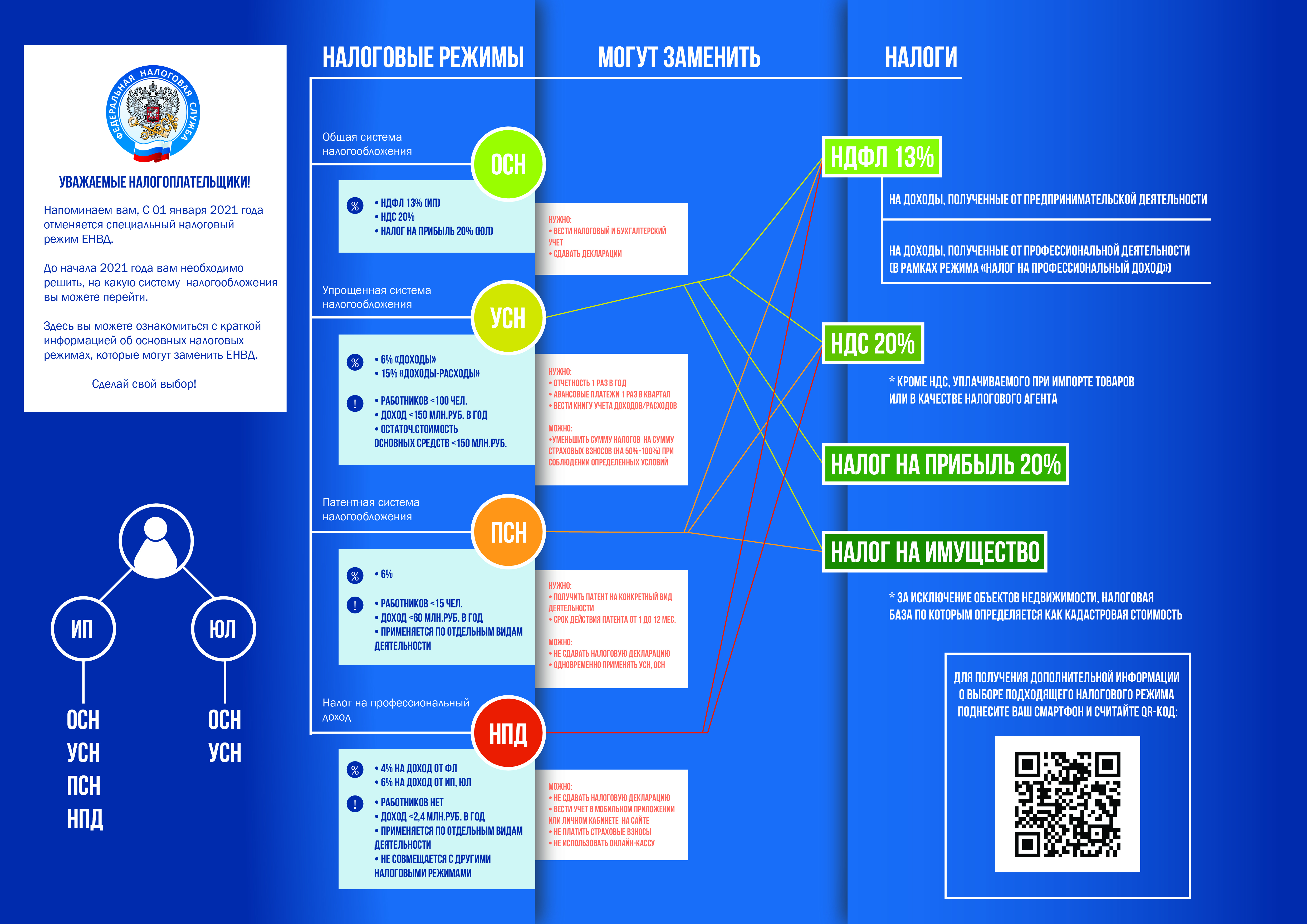 13
Количество налогоплательщиков, применяющих 
ЕНВД в разрезе видов деятельности
14
Поступление по ЕНВД за 2019 год
19,8%
15
ЕНВД не применяется при реализации следующих товаров:
предметов одежды из натурального меха 
     с  01 января 2020 года

лекарственных препаратов, произведенных
    после 01 июля  2020 года

обувных товаров, введенных в оборот 
     после 01 июля 2020 года
14
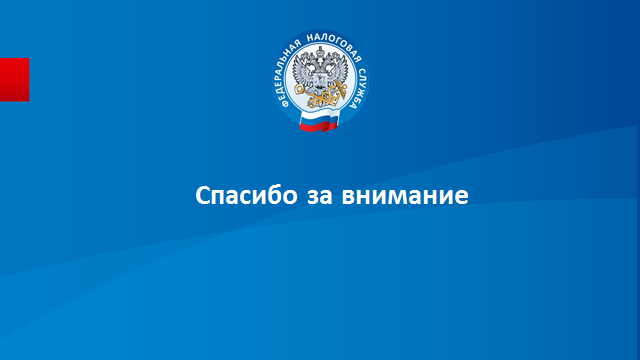 17